KOMUNIKASI DATA
I Made Andhika
085222317318
E-mail : dre_andhika@yahoo.co.id
Blog :  http://deandhika.blogspot.com
Definisi
Telekomunikasi : segala kegiatan yang berhubungan dengan penyaluran informasi dari titik ke titik lain.
Pengolahan data : segala kegiatan yang berhubungan dengan pengolahan data
Gabungan kedua teknik ini disebut dengan komunikasi data juga disebut dengan teleprocessing (pengolahan jarak jauh)
Definisi
Komunikasi Data : proses pengiriman informasi (data) yang telah diubah dalam suatu kode tertentu yang telah disepakati melalui media listrik atau elektro-optik dari titik ke titik yang lain.
Sistem komdat adalah jaringan fisik dan fungsi yang dapat mengakses komputer untuk mendapatkan fasilitas seperti menjalankan program, mengakses basis data, melakukan komunikasi dengan operator lain, sedemikian rupa sehingga semua fasilitas berada pada terminalnya walaupun secara fisik berada pada lokasi yang terpisah
Pemikiran dalam Komdat
Menyalurkan informasi secepat mungkin dengan kesalahan sesedikit mungkin
Mengintegrasikan semua jenis komunikasi menjadi satu sistem, yaitu ISDN (Integrated Service digital Network)
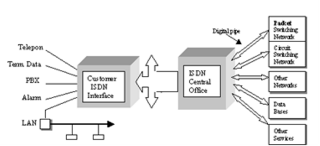 Keuntungan Komdat
Pengumpulan dan persiapan data
Jika pada saat pengumpulan data digunakan suatu terminal cerdas, maka waktu untuk pengumpulan data dapat dikurangi sehingga dapat mempercepat proses (menghemat waktu)
Pengolahan data
Karena komputer langsung mengolah data yang masuk dari saluran transmisi (efisiensi)
Distribusi
Dengan adanya saluran transmisi hasil dapat langsung dikirim kepada pemakai yang memerlukannya
Tujuan Komdat
Memungkinkan pengiriman data dalam jumlah besar, tanpa kesalahan dan ekonomis dari suatu tempat ke tempat lain.
Memungkinkan penggunaan sistem komputer dan peralatan pendukung dari jarak jauh (remote computer use)
Memungkinkan penggunaan komputer secara terpusat maupun secara secara tersebar sehingga mendukung manajemen dalam hal kontrol, baik desentralisasi maupun sentralisasi.
Tujuan Komdat lanjutan
Mempermudah kemungkinan pengelolaan dan pengaturan data yang ada dalam berbagai macam sistem komputer
Mengurangi waktu utnuk pengolahan data
Mendapatkan data langsung dari sumbernya (mempertinggi kehandalan)
Mempercepat penyebarluasan informasi
Faktor-faktor pertimbangan Komdat
Pengsinyalan
Signalling adalah suatu prosedur atau protokol yang harus dilaksanakan terlebih dahulu sebelum pengiriman innformasi dimulai
Transmisi
Media transmisi harus efisien dan dapat melayani berbagai jenis alat. Karakteristik tranmisi :
Lebar frekwensi yang dapat ditampung
Redaman
Daya yang dapat ditampung
Waktu yang dibutuhkan
Faktor-faktor pertimbangan Komdat
Cara penomoran
Penomoran haru unik dan mengikuti rekomendasi atau persetujuan dari pihak tertentu
Cara menyalurkan hubungan (routing)
Menentukan kebijakan (policy) bagaimana suatu hubungan akan dilaksanakan
Cara menghitung biaya (tarif)
Menetukan struktur harga bagi jasa pelayanan yang harus dibayarkan
Bidang-bidang Operasi Komdat
Bidang data collection
Data dapat dikumpulkan dari beberapa tempat (remote station), disimpan dalam memori dan pada waktu-waktu tertentu data tersebut akan diolah. Contoh : aplikasi inventori,  penggajian, dll
Bidang inquiry and response
Pemakai dapat mengakses langsung ke file atau program. Data yang dikirimkan ke sistem komputer dapat langsung diproses dan hasilnya dapat segera diberikan. Bila pemakai melakukan dialog dengan komputer maka sistem semacam ini disebut interaktif. Contoh: aplikasi perbankan, kasir.
Bidang-bidang Operasi Komdat
Bidang storage and retrival
Bidang time sharing